MTS TDL Working Group Status(Period: Sep 2019—Jan 2020, MTS#78—79)
Philip MakedonskiWG Vice-Chairman
MTS#79
28-Jan-2020
Summary
TDL/JADL joint effort
TDL work items
STF 577
TOP maintenance
UCAAT 2019 recap, promotion, outreach
TDL roadmap
Actions
TDL/JADL Joint Effort
Reach out to Futurewei again
Check if there is any perspective on further work until MTS#80 
Decide how to proceed with the WI in May
Target dates to be updated once we have feedback from Frank and Edward
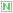 Work Items
STF 577
Start of work delayed due to the usual administrative hiccups
Additional delays due to availability constraints, UCAAT, holidays, other issues
Progress on key topics during remote work and bi-weekly conference calls
Face-to-face working session co-located with MTS#79
Drafts expected on Jan 31st
TOP Maintenance
Ongoing within the new STF 577 according to the ToR 
Migration towards GitLab and eventually ETSI labs discussed
Current contributions under STF GitLab space
ETSI labs is expected in Q1 / March 2020, e.g. labs.etsi.org/top 
Continue development within STF GitLab space
Evaluate which services are at tdl.etsi.org and which ones are moved 
STF 577 to propose desired URLs and other details (Wiki, Issues) for the switch
tdl.etsi.org to remain as landing page for high-level overview
UCAAT 2019 Recap, Promotion, Outreach
Slideshow was running at MTS booth, invited plenty of interesting discussions.
Need to reach more stakeholders within ETSI. 
New TTFs? SCP testing? CIM? INT? ITS (TDL TO)?
Consider scheduling an ETSI MTS / TDL session / open meeting 
Dedicated MTS workshop may be scheduled co-located with UCAAT
Approach new topics (REST, AI, others)
Expand awareness of TDL within ETSI and beyond
Further discussion after UCAAT update during MTS#79 and during the week after
Separate session / open meeting instead or in addition to
UCAAT 2019 Recap, Promotion, Outreach
Need to reach more stakeholders within ETSI. 
New TTFs? SCP testing? CIM? INT? ITS (TDL TO)?
Target other events, reaching out beyond ETSI events
Suggestions need to be collected by mid February
Need some lead time to arrange participation (submission, logistics, etc.)
TDL Roadmap
No updates since last meeting
Cooperation with NWM group, to be discussed after NWM presentation at MTS#79
Integration with repositories and cross references of machine readable assets
General methodology and tool support
Ownership and responsibilities need to be clear 
Existing procedural frameworks (IPR, etc.) need to be supported
Procedures need to be unified and aligned between groups
Initially a guideline can be helpful, standardised approach may follow.
TDL Roadmap
Keep track of TTF deadlines so that MTS can participate in the calls for applications
Target Autumn 2020 / Beginning of 2021
Tentative deadline for submissions in June 
Communicate intent with tasks and resources 
Draft proposal for approval in May during MTS#80 / MTS-TDL#4
TC INT cooperation on AI-related work item and white paper 
Further discussion during MTS#79
Share roadmap on website, in TDL presentations
Careful to indicate a perspective for future development, not setting expectations
MTS TDL#3 Meeting Summary, Jan 28 2020, 10:00 – 13:00
Agenda
Review of Action Items
Review of Work Items
Status of TDL/JADL Joint Work
Status of STF 577
Review of TDL 2020+ Roadmap
UCAAT Recap
Status of TOP
Participants
Carignani, Michele
Käärik, Martti 
Kristoffersen, Finn
Makedonski, Philip
Rennoch, Axel
Tepelmann, Dirk
Ulrich, Andreas (remote)
Others (remote)
NFV TST / MTS TDL collaboration
Work on JADL was put forward by Futurewei, a Huawei company
Frank Massoudian, Dr. Edward Pershwitz
3 MTS TDL JADL remote conferences (G2M) between June and July 2019
Creation of a NWI: Test Description Languages in Joint Agile Delivery Projects
It is discussed how JADL and TDL cover the needs for JAD projects, exemplified by the NFV domain. Commonalities and differences of both approaches are identified, from which conclusions for enhancing the test technology and tools landscape at ETSI MTS are drawn.
TB adoption of WI: 11-Jul-2019
Currently standstill – Futurewei ceased operation due to US/China trade tensions!
TDL/TOP roadmap